Kwaliteit 3.0All inclusive naar de Blue Zone
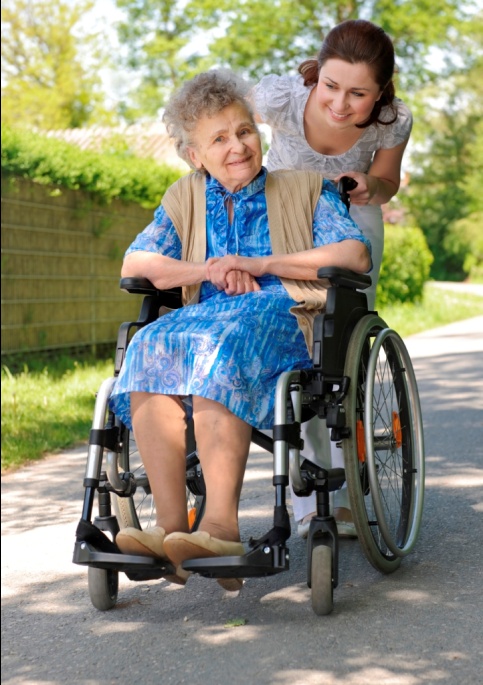 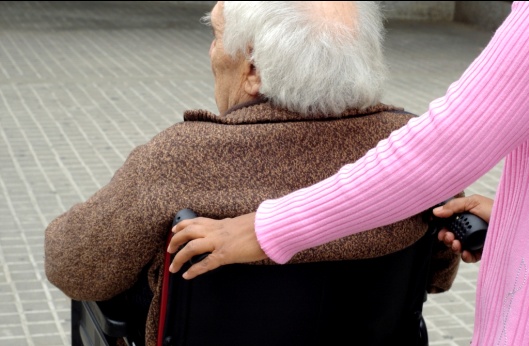 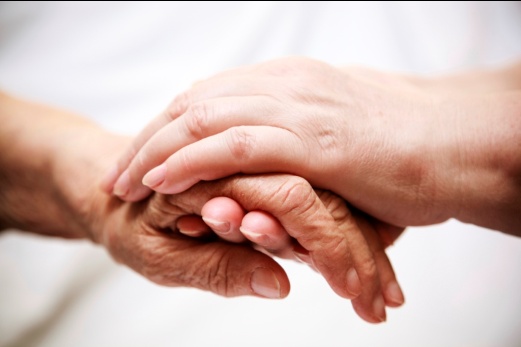 Topzorg voor ouderen
2023
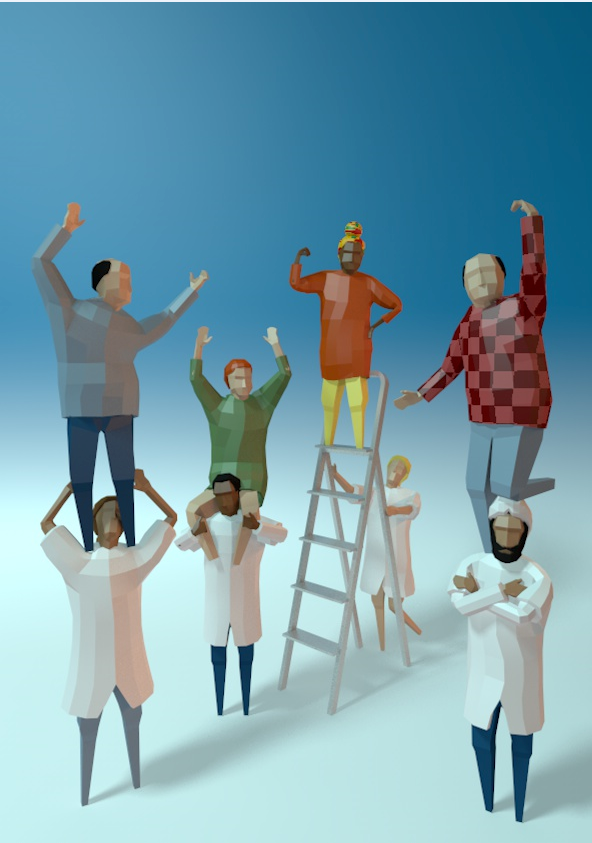 Thema’s
Samen met ouderen 
Cultuur sensitieve zorg 
Gezond ouder worden 
Van triple naar quadruple aim 
Duurzaamheid in de zorg 
Innovatie
“If you design for the young, you exclude the old. But if you design for the old you include everyone”
Glenn Millar, Director of Education and Research, Canadian Urban Development Institute
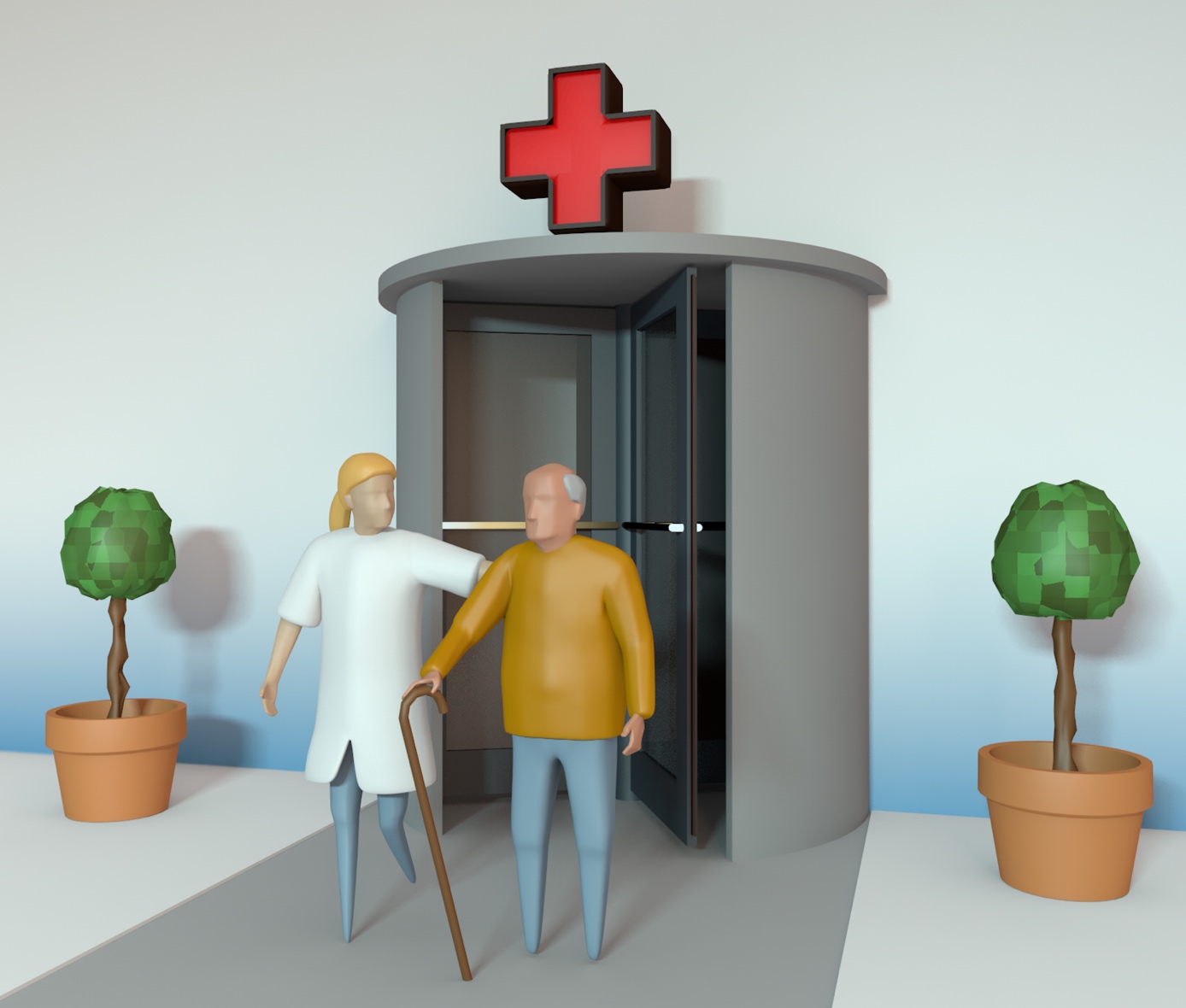 Samen met ouderen
Landelijk, regionaal: seniorenorganisaties 
Samen beslissen (TOPICs-SF)
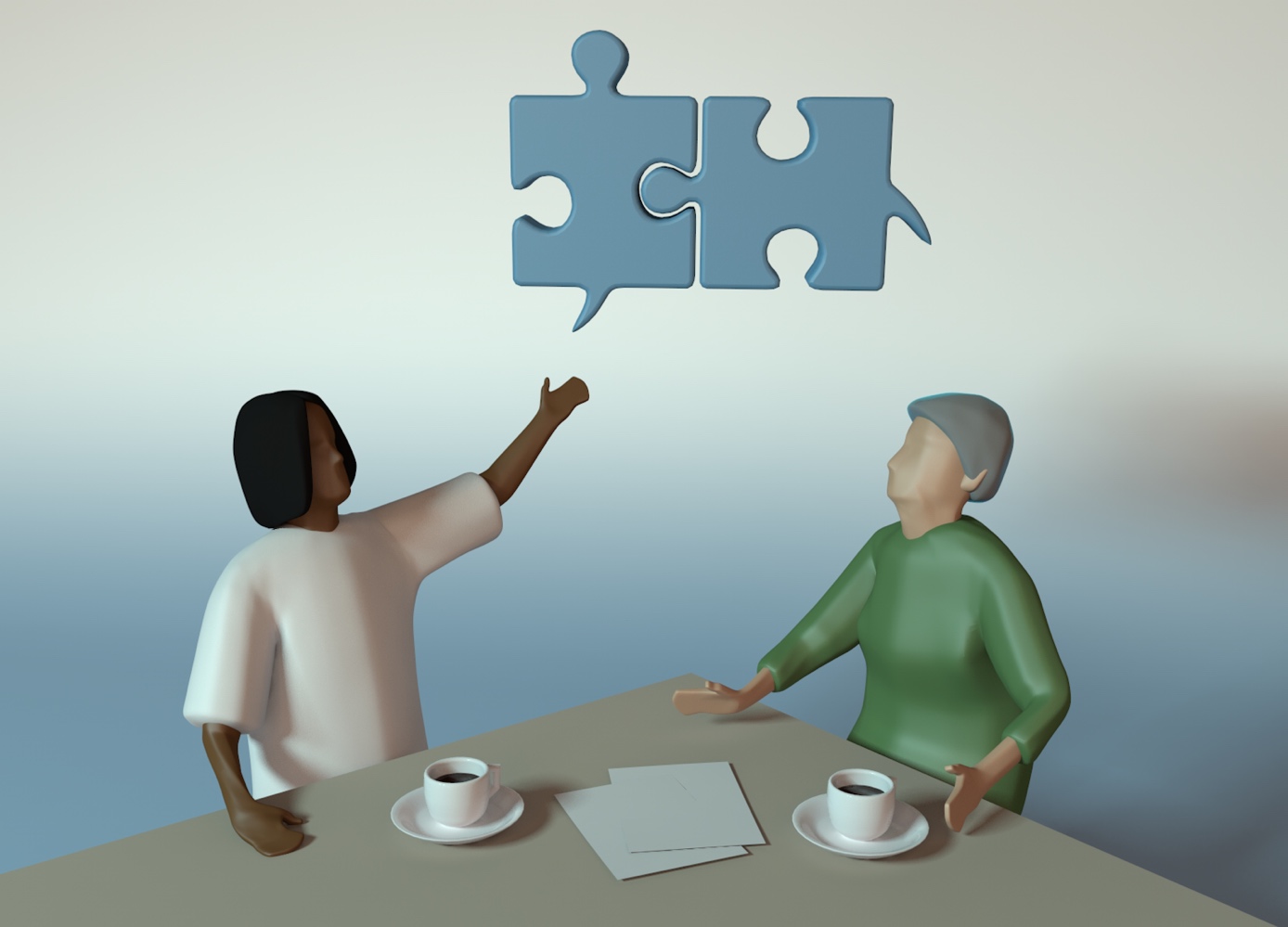 Cultuursensitief
Opleiding (Eindtermen en Individualisering Klinische Geriatrie)
Wetenschappelijk onderzoek 
Opstellen en actualiseren van richtlijnen.
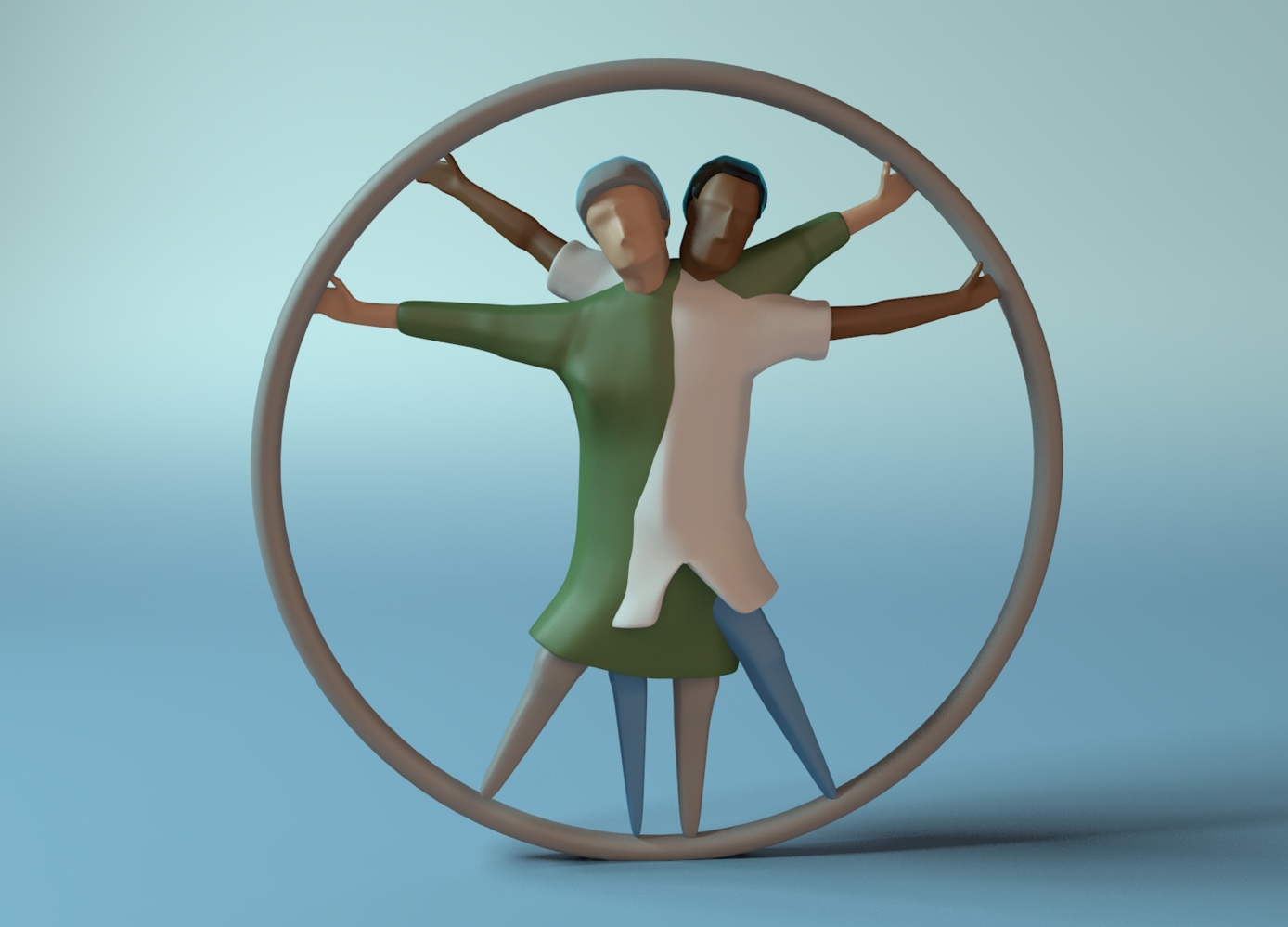 AGEISM
Gezond ouder worden
Bewegen
Voeding
Zingeving
Netwerk
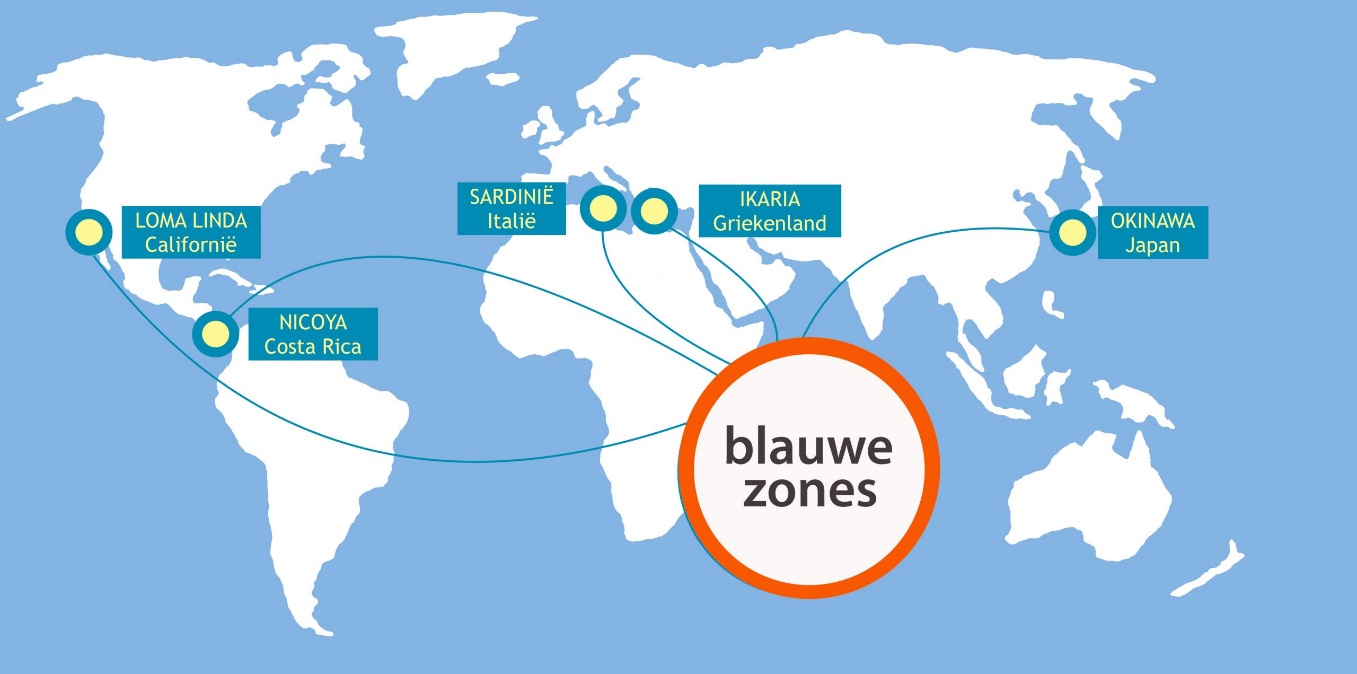 Van triple naar quadruple aim
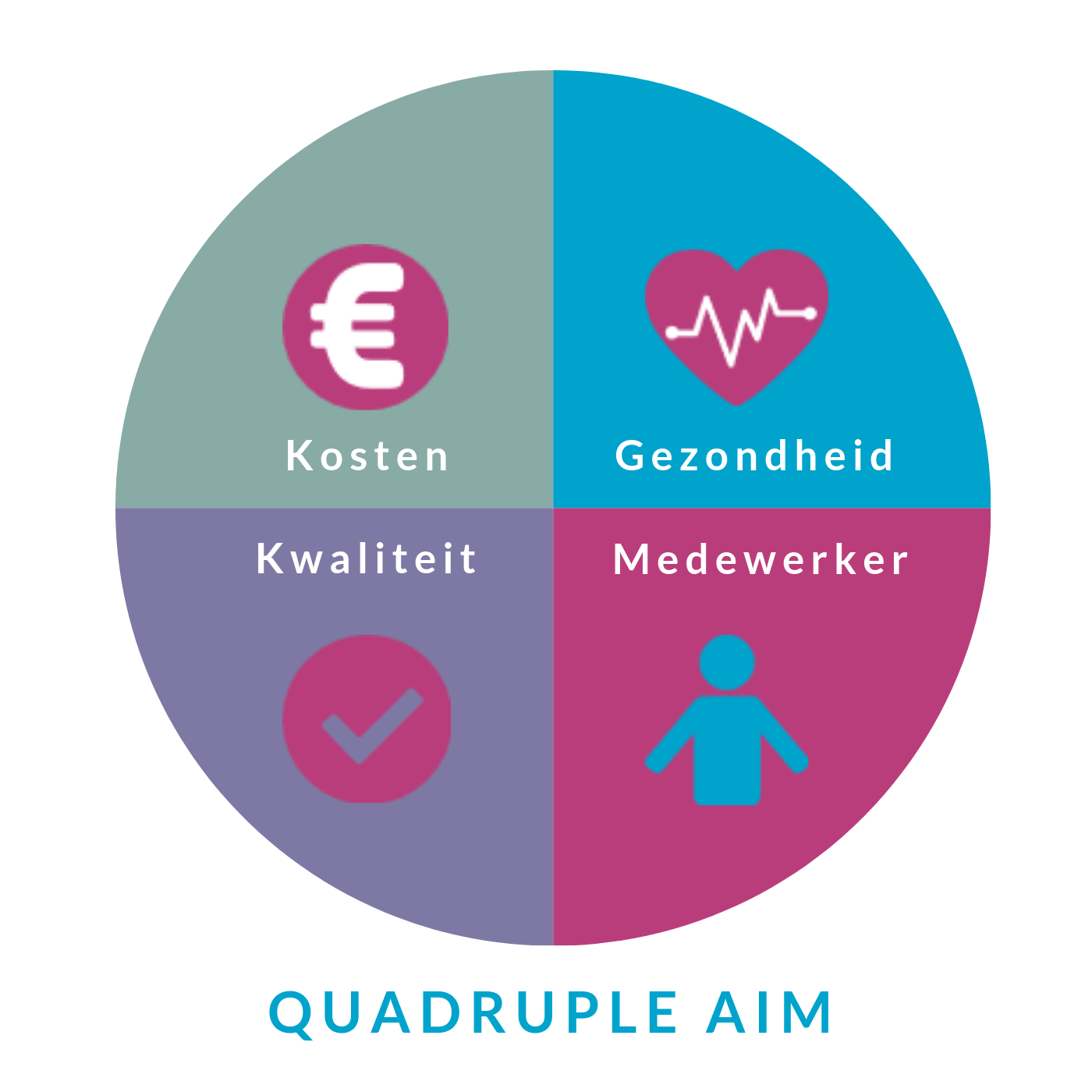 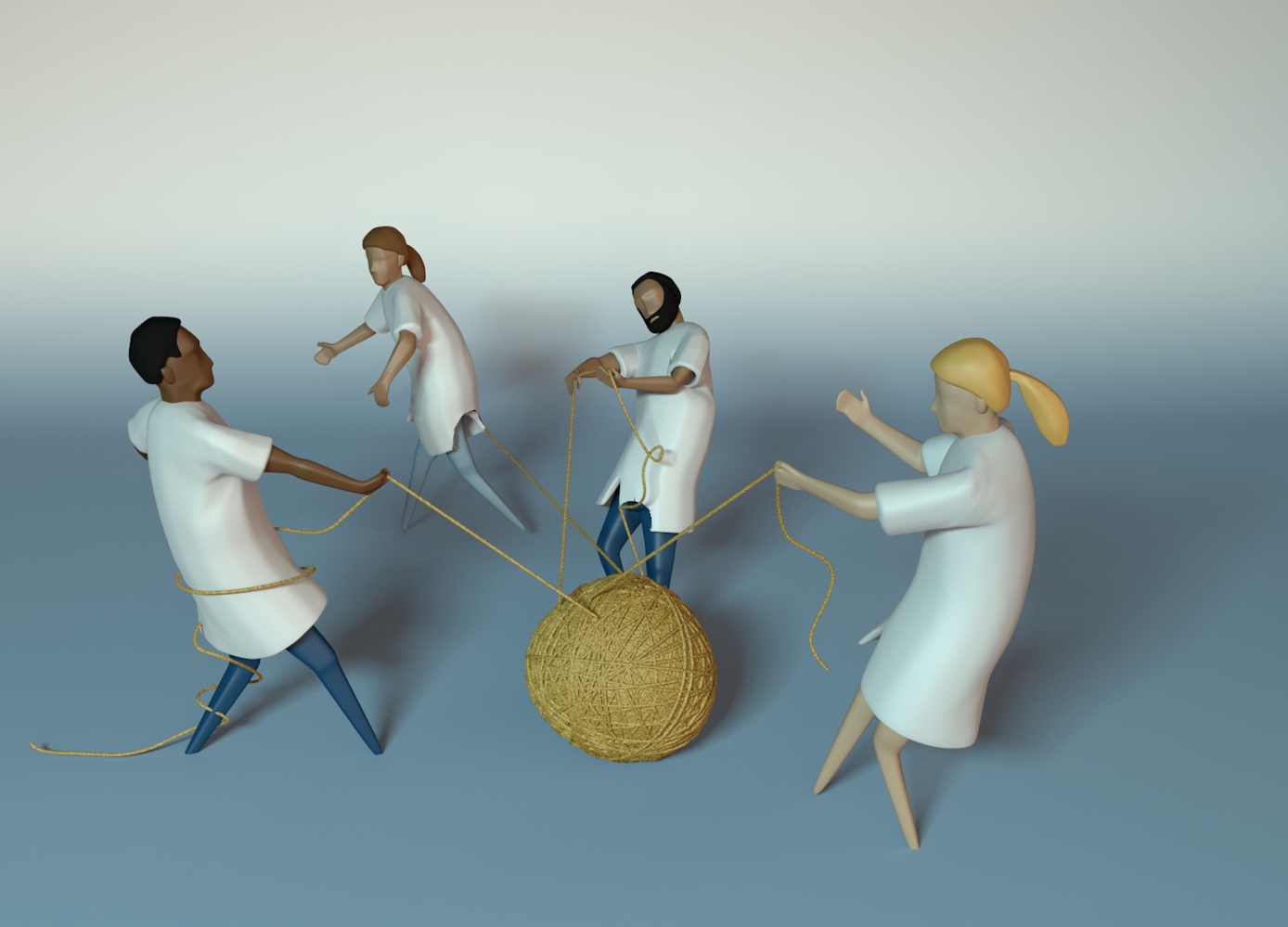 blijvende inzetbaarheid en werkplezier
Duurzaamheid in de zorg
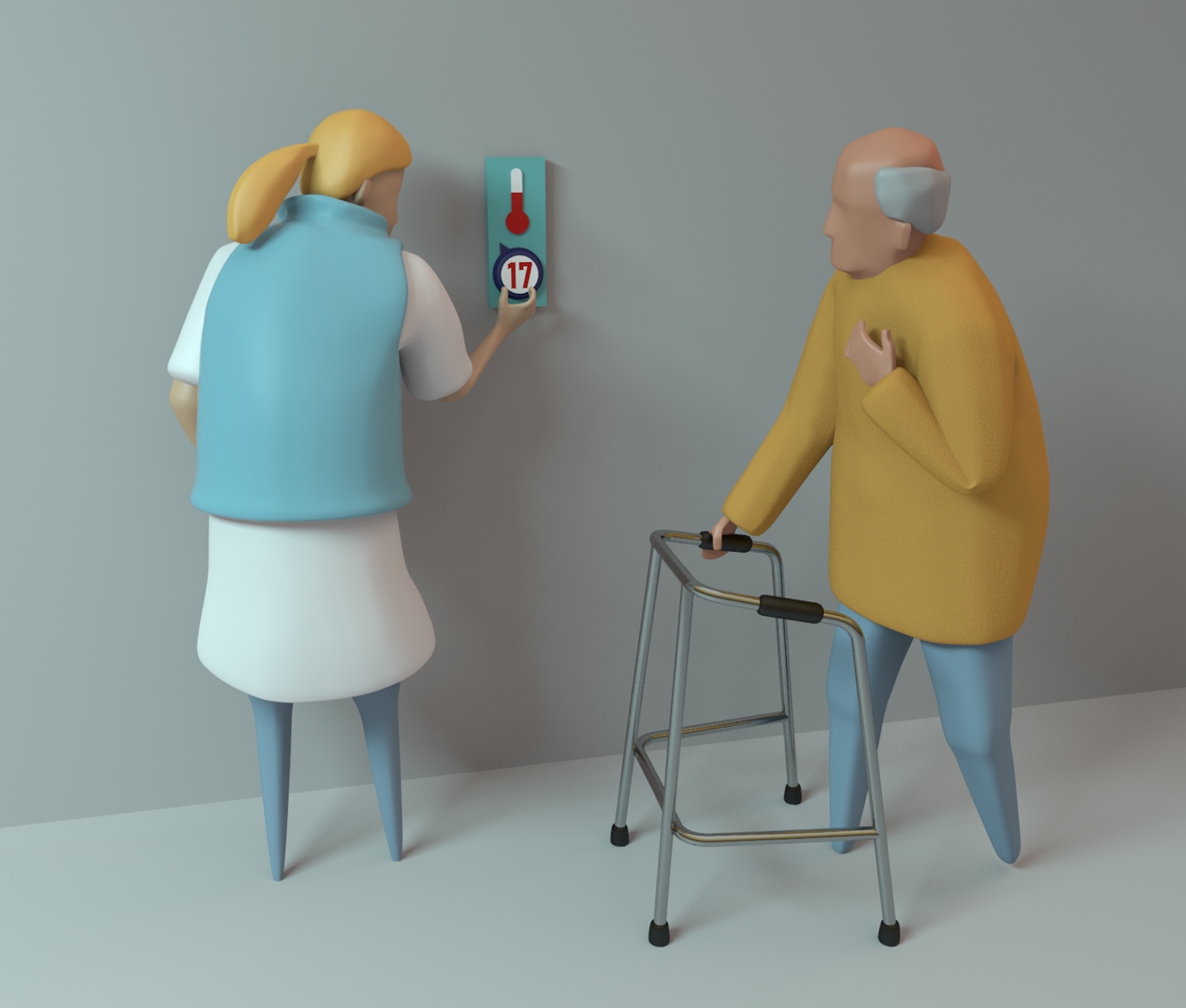 Werkgroep duurzaamheid 
Deelname maatschappelijke discussie
Innovatie
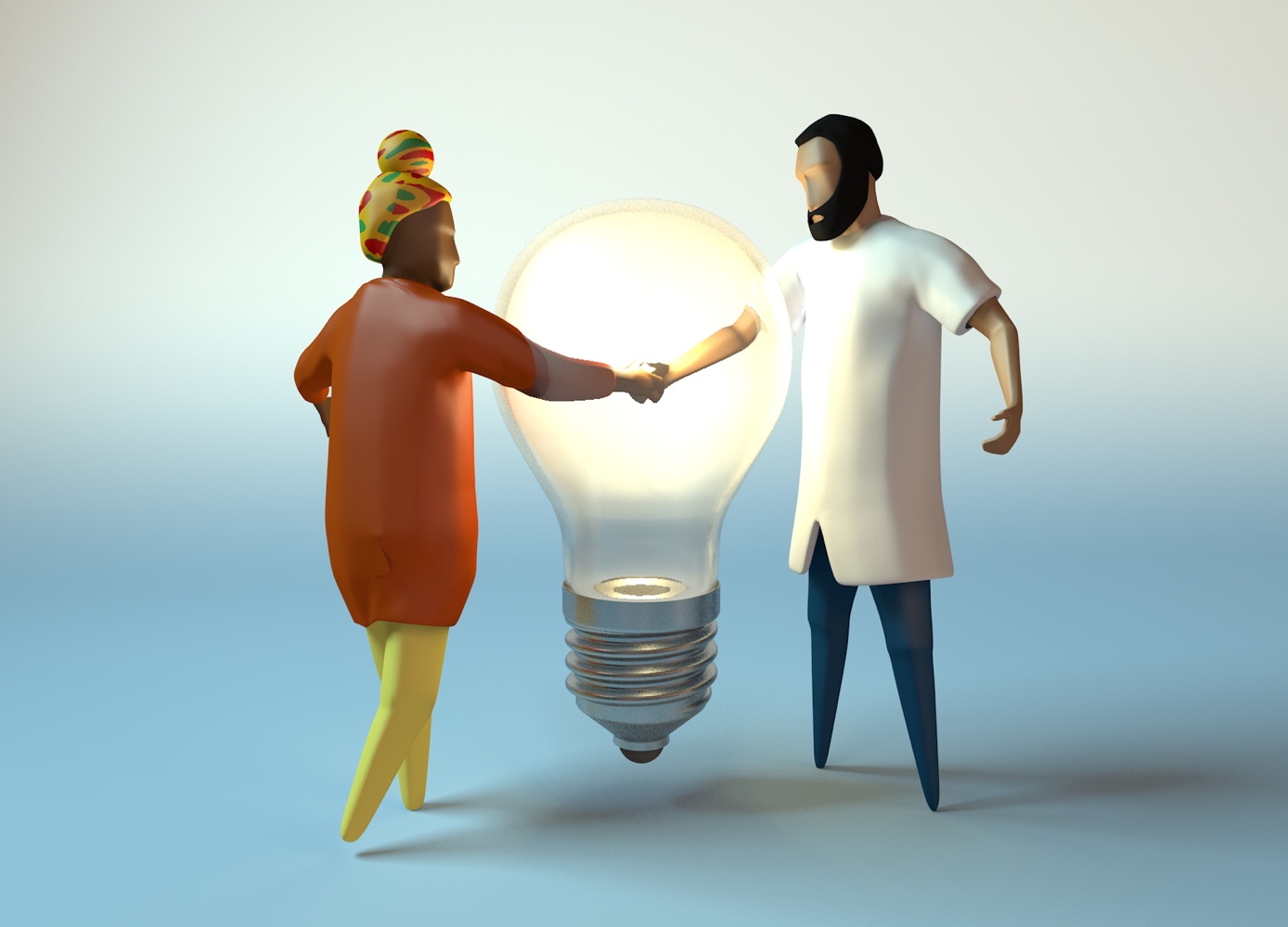 SIG Innovatie
Digitalisering
Implementatie van kwaliteitsbeleid
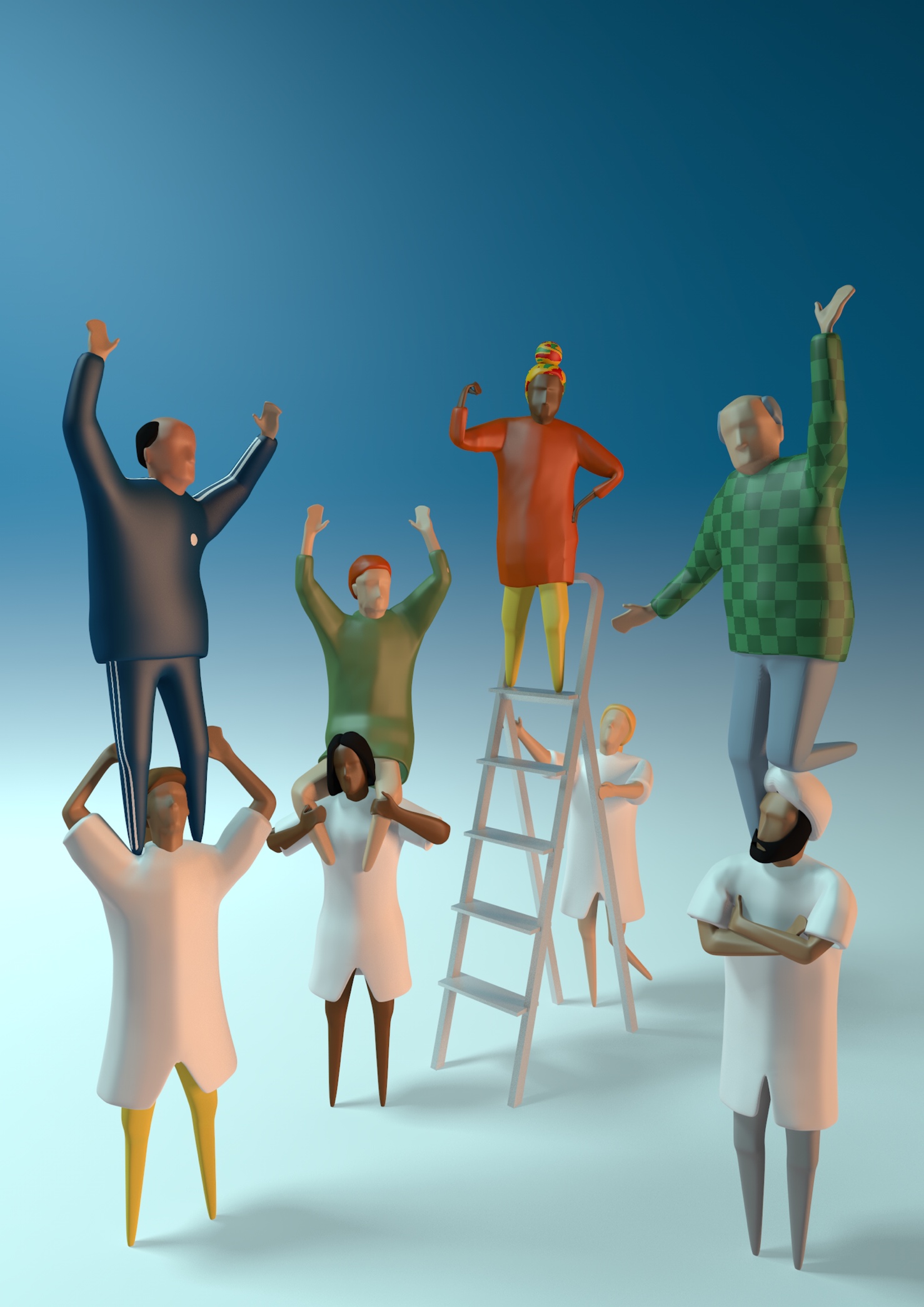 Kwaliteit 3.0 | 2023-2028
All inclusive naar 
de blue zone
Belangrijk naslagwerk voor kwaliteitsbeleid
Ideeën en verwijzingen naar goede voorbeelden 
Audits en kwaliteitsvisitaties 
Werkbaar houden voor ons allemaal
Samenwerking
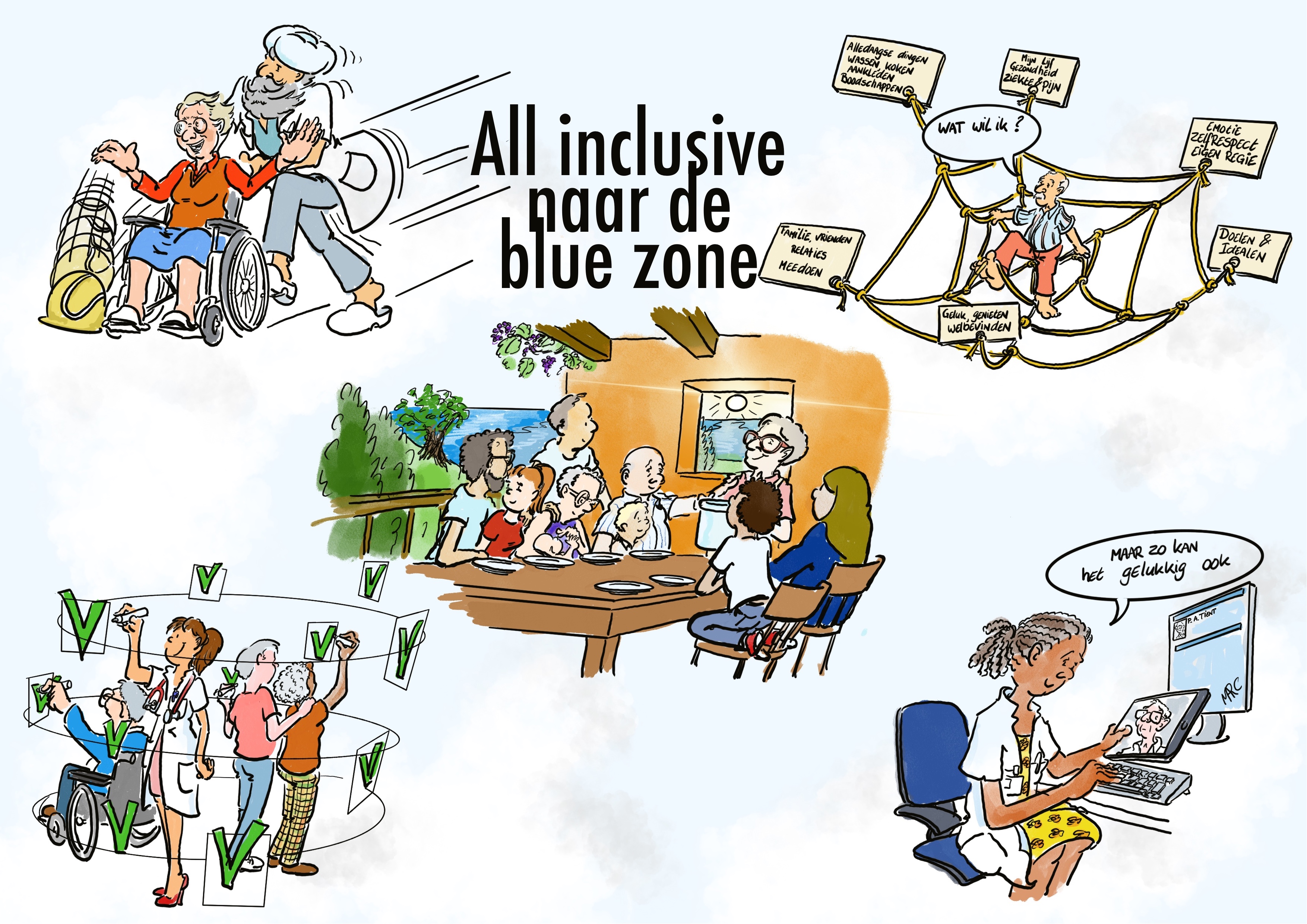 Links
Website NVKG – kwaliteit 3.0
Op de website staan de volgende documenten:
Kwaliteit 3.0 All inclusive naar de blue zone
Kwaliteit 3.0 samenvatting
Infographic
Deze PowerPoint presentatie